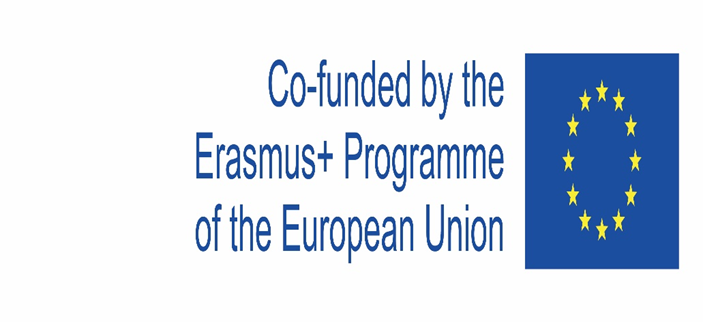 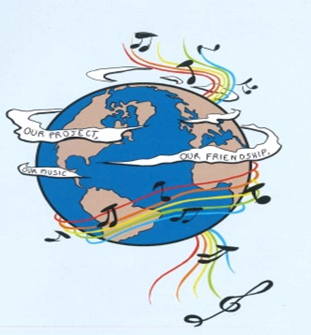 MUSIC: A MELODIC METHODOLOGY INTO TEACHING AND LEARNING2018-1-ES01-KA229-050761 SCHOOL EXCHANGE PARTNERSHIPThe Romanian team presentsLandscape and traditional dances
CĂLUȘARI’ S DANCE
This dance is a very old ritual which appeared for the first time in Oltenia. It is performed by boys around Pentecost. It is a combination of games, songs and dances which show the people’s feelings. Dancers have a special costume for this dance. They wear a hat with colourful ribbons, batons, tassels and jingles at their feet and sticks placed over the shirts. So, they impress you with their vivid colours and with their sounds. In the group of dancers, there are some boys with a specific role. The captain is the boy who leads the dance, a boy who wears a mask who is thought to be a human with magical powers and another one who wears a flag. 
            This dance is a very old one which has appeared in the hill. It was thought to be a sacred ritual. Today, it is a quick and spectacular dance. It contains the features of the people from the hill, like: happiness, joy and the good physical condition. It is usually practised in nature, at Pentecost. This is a time in spring or in summer when nature is coming back to life. The grass and the trees turn green, the flowers bloom and all creatures revive. The dance takes the atmosphere of rebirth and it transforms it into specific steps. In this way, we can see a lot of jumps, pirouettes and stampings of foot. We can say that the dancers represent other heralds of warm seasons.
For sure, the dancers’ costume bears a part of nature. Firstly, its colours remind of flowers, butterflies and rivers. All these create beautiful landscapes which impress us. Their costume is associated with the view of nature and transpose us to the specific places.  We hear, further, the specific sounds of nature made by the bells of the costume.         This dance represents the real symbol of our culture which expresses, using the costume and the songs, the uniqueness of Romanian people.
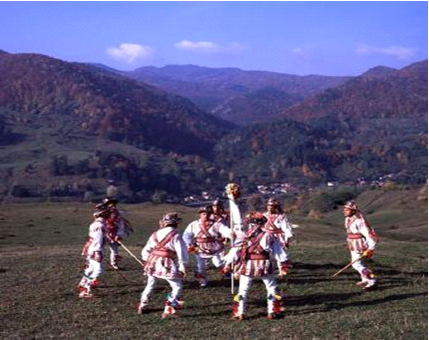 PERINIȚA
Perinița is a specific Romanian dance which appeared 700 years old ago. It is specific to the area of south-east of Romania, a mountainous and hilly area. At first, Perinița was a wedding dance in Prahova County. In the past, people would dance it at the wedding night and was connected to the bride’s dowry. People would dance around a cart with the items the bride would bring as dowry: carpets, curtains, and things woven by hand. In time, the cart-related custom disappeared, but the dowry idea remained. In this way, the bride showed off all her dowry and her skills, too. People who came to the wedding were so happy and honoured that they were wearing their most beautiful clothes, the traditional costume.  In Romania, “perinița” is a diminutive of the word “pernă” (pillow). The young married woman and her friends would dance in a circle around the pillow, a symbol of the dowry. Then young men would accompany them in dancing; the bride and groom would put the pillow on the ground and then kiss.
This dance is a type of hora (round dance), performed by men and women, too. It was created by people that believed in invisible powers and spirits. For them, the circle made by people was representing a way of defending themselves. Today, the circle is the proof of the strong relationship between people. It presents some elements of the mountainous and hilly area. It has rhythmic steps forward and backwards. It is sometimes slow and sometimes quick, like the rivers from those places. Women rarely shout like the birds form the trees to indicate some feelings or elements of the song. The men tap their feet to the beat to remind of the sounds of nature. Nevertheless, this dance is associated with a game in which its dancers  have fun. A wedding party brings all kinds of persons together and guests have fun kissing, enjoying a fiesta of love and music.
THE ROUND DANCE- HORA
Hora is a dance which can be accompanied by the song ”Let's go, let's go for a small carriage ride!”. This is a dance which can be found in Romania, at parties, weddings and special events. It raises everyone, men and women, in a big circle. The dancers hold hands and the circle usually spins counterclockwise and every dancer follows a succession of three steps forward and backwards. It is a collective dance, like life, but it is also slow, like a continuous rest. The best part of it isn’t the tenderness or the force, but the way it is danced, regularly and jerky. The specific song is the result of the instruments: the dulcimer, the accordion,  the violin, the saxophone, the trumpet and the pan flute. The song “Let's go, let's go for a small carriage ride!” is specific to this dance because it is rhythmed and merry. It has appeared in Banat, Oltenia and Moldova, in the hill area. It was created by the country people who were hardworking and had a closer link with their homes. Their homes were very important to them and it was hard for them to leave. They had a strong relationship with their family and neighbours. Hora is a dance which illustrates the reciprocal support of the people and their team work, using the holding hands. At the same time, the symbol of this dance is the circle which represents the united community of people
Also, the hill was, from the past, a friendly home for people which helped them and took care of them. This is the reason why people like to spend their most important moments of life in the middle of nature. This dance is performed in nature, in people’ gardens. It is a merry dance inspired by the happiness of the flowers, green trees and the freshness of grass. It is the result of the quick temper of the people from the hill. They are fast in anger, but, at the same time, they are hardworking and careful with each other. 
            In addition, when people dance, they wear their most beautiful clothes they have: the traditional costume. Depending on the region, people wear the specific costume.
ȚURAI
“Țurai” is a famous dance from the Oaș , a place situated in the north of Transylvania. This dance is characterized by a full and varied rhythmic and a single-quality musicality. The beauty of the dance is highlighted by rhythmic combinations, stampings in small steps. The dance in pairs is called “Învârtită-Spinning”-while the man is stamping in small steps, the woman is dancing to the left or to the right, around him, also in small steps.
           The dancers show determination. They stand upright like the grassroots. The dance is the mark of this land, a land which belongs only to us, the Romanians. The small steps show our steadiness like the rivers and the sea. The unity of the dance is like the unity of the Romanian forests. The Romanian folk dance and the nature we have form the picture of a beautiful country. 
Nature is still found in the lyrics and in the dance steps. We like to have fun in the middle of nature and especially to dance. Thus we show our joy on our faces and love for the lands that belong to us. Not only are the dance steps influenced by nature, but also by the appearance of the dancers. The hair of the girls tied in braids like wheat spikes and their red lips are like “a blooming  poopy field”.
This energetic dance has been preserved, kept and danced from very old times to the present day the energy and enthusiasm which we, the Romanians feel and live with.
The choreography consists of a succession of jumps and steps on the spot, showing the authentic way in which the mountain inhabitants of the northern part of the country managed to embody the wilderness of nature and turn it into positive energy.
The dance transmits joy and releases you from any negative state, resembling to the multicolor rainbow energy which suddenly appears after a rapid summer rain on the ridge of the mountain.
The origins of the word “Țurai” means to make loud noises, to sound from the bell, as if dancing on this song, you are like the shepherds who carry their flocks on the steep mountain ridges, jumping from the rock to rock, over the fast rivers from the mountain and running in the cheerful of the bells from the sheep's neck from dawn to sunset. Through this dance people have transformed their mountain into “At home” and have expressed all the joy and freedom that the mingling of heaven and earth has given them.
Another sense of this very old word in Romanian “Țurai”  was “to shake”. This has become the movement that defines the dance today. The dancers shake their arms, body, legs, reminding of the snow that is shaken in winter from the branches of the fir trees on top of the mountain or the water droplets that shake off the branches after the rainy summer days.
It is a dance of joy, because the mountain has made us appreciate more the beauty of life in harmony with nature.
THE MOLDAVIAN ROUND DANCE
The "Moldavian Round Dance" song is danced dynamically and it addresses to the audience directly through a calling to all the people, saying, a kind of dear “măi" , such a friendly and well-defined role in integrating the audience into this swing of the game. The dance is mixed, "with many lads and girls", and if we consider the specificity of Moldavia, with hills and plains together, the participation of the dancers in this dance is as good as possible.         The round dance is danced "slowly", from this we  think about time and natural beauty of things, natural phenomena and all aspects that have led to the shaping of the current landscape of the Moldavian area: the sub-Carpathian heights, the hills, the highlands, the valleys, all these have been formed in turn for thousands and thousands of years. And like all the good things that traditionally exist, this round dance is performed with a sense of responsibility, dedication and temporal involvement.
         Moldavia's hills are well-known for their vineyards: the source of labor, food, well-being and even good will, which is common in events that bring together the lads and girls, who carry on the tradition and who seem to "revenge on their leather shoes " - so intense the emotion of dance is lived, when wine quenches their thirst and gives force to the dancers. We love to dance and this proves that we are people who show our joy by singing, dancing and playing musical instruments.
Because the reel is "old and old", young people and elders are invited to twist and dance it: "Well, it turns around with me!" The hill itself is danced in a circle, as we are told in the song: "left- one, right-two, more!", This algorithm making the "wheel" of the horizon moving, as the water mills once poured. The rivers and valleys in the area made possible the location of these moving wheels. Here again we can see how far this was possible to show the influence throughout the history of the landscape and the relief of this area, the way of life of the people from the region of Moldavia.
        The vegetation is in turn advantageous for the relief forms, the richness of the soil near the rivers, Moldavia having a rich, hydrological network. Here is the reference to "păpușoi-maize", the essential plant for the daily living of the inhabitants.
       The "Green sheet" mentioned in the lyrics leads us to a rich vegetation, to a healthy harvest that attracts a rich autumn. The green color of the leaves, symmetrically positioned at the beginning and at the end of the game, suggests the balance but also the good mood and the freshness. We are driven by our thoughts to the summer and to all that this season brings in the countryside: from work in the vineyards to the joy of the hot mountain in the cool evenings.
       Nature and man have lived together in harmony for thousands of years, and songs such as "Moldavian Reel" have lasted over time, and this is a reason for us to be proud of how we managed to preserve our traditions and how we preserved the influence of the geographical area and the relief in our life, from our ancestors until nowadays.
THE GIRLS FROM CĂPÂLNA
In a Romanian village, in the Târnavelor Plateau, a unique and spectacular dance has been preserved since immemorial times and this is known as the dance of the girls from Căpâlna. The dance itself is an ambassador of the ethnographic area of Alba County and even of the traditional Romania. The age and origin of the dance remain unknown, being most commonly associated with the mid part of the Middle Ages, its transmission to the present being done through "family teaching" from generation to generation.                    
                    The dance of the girls at Căpâlna seems at a first glance a simple dance. The girls, with simple steps, mark in their choreographic movement spirals, winding lines and circles, which never unite their leading parts. Next to each other, the girls are very close, clutching their arms around the elbow and, in a big circle, they start with well-paced steps singing their songs. The dance proceeds smoothly, and then quickly, from left to right, forward or backward, knotted or with a straight line, and often with unequal phrases. The girls’ movement reminds of the movement of wheat spikes that bends in the wind. It is a smooth, graceful gait, a winding walking like the paths that plunge into the deserted forests which make the connection between the plain and the hill, exactly like this dance reminds us of.
THE FAST ROUND DANCE (SÂRBA) AS IN OLTENIA
Sârba is a Romanian folk dance, from the big family of Balkan-Carpathian dances, spread in Romania and the Republic of Moldova, with a very lively rhythm, which is usually played by the dancers that are gathered in the circle. Sârba is a mixed dance, executed by women and men, with a rapid movement and binary rhythm.  The dance is usually performed in a semicircle, in which the people move simultaneously with lateral steps, sometimes with virtuosity figures, the dancers holding their hands on the shoulders in their left and the right sides.  Oltenia, which is a region in Romania, has an interesting choreographic folklore with a varied and numerous repertoire, the dance being vigorous and fast, demanding agility and virtuosity, with fast movements and directional changes, in which crosses, beatings and pauses are often encountered, with many spins, all these elements defining the characteristic of the Oltenian style. Oltenia is the area with the most diverse names of dances. They bear the names of flowers, plants and fruits (Bobic- The Grain, Busuiocul- the Basil,  Trandafirul- the Rose, Alunelul- the Nut,  Crăițele- The Marigolds , Dudele- The  Mulberry etc.), of animals (Bibilica- Guinea fowl, Cinteza-  the Finch etc.), animals ( the Fox, the Rat) ,of women (Ileana, Stumăria, Zinca, Marioara, Simianca), the name of the person who created the dance (Sârba lui Tache, Sârba lui Moacă etc.), from the place of origin ( the Danube, Dobruneanca, Olteneasca, Rustemul de Urzica, from Bistreţ, etc.), domestic objects and crafts (Troaca, Fusul-  the spindle.).  The Oltenian games are accompanied by shouts that generally have a commanding role. Mixed dances fall into circles and semicircles, males in line, and girls in circles or semicircles.
As is usually the case in setting the steps of traditional Romanian dances, the dancers imitate the movements we often find in nature. Sârba is a fast dance with sudden gestures that reminds of the flowing water from the mountainous areas. They flow rapidly into the valley, gather all the water that descend from the mountains and valleys, and with increasing volume they become noisier and more agitated . The same rhythm also characterizes the dance that begins slightly but gradually accelerates, culminating with extremely lively steps in the end.
THE FAST ROUND DANCE-SÂRBA
Dance is a form of art, a passion for body and soul. It characterizes not only humans, but also nature itself because, as we all know, all kinds of animals- from mammals to birds, to insects and reptiles- use dance as a unique way of expressing themselves in different circumstances.
           Folk dance, on the other hand, is not only a form of art, but a form of culture as well. In this case, it characterizes a nation and, in doing so, its people .The Romanian folk dances mostly depend, as well as the song, on the area and time they “took birth in”. 
            Sârba is amongst the most important and well-known Romanian dances. It can be danced in a circle, line or couple formations. There are a lot of Romanian folk songs that are suitable for this type of dance, such as “Dance with me, dear “.
     The lyrics of the song contain ,somehow ,the indications that are meant to explain people the steps of the dance which usually accompanies this composition :”Just like this the girl must move/Towards right ,towards left/ Back and forth/ My dear, my dear”. Therefore , we can see that in this case, pairs which consist of a boy and a girl dance the so called sarba. The lyrics of the mentioned song illustrate some of the landscapes s characteristics within sequences like: “… Green flower/ Come dance with me, dear/ There, on the large field”.
On the other hand, from a more universal perspective, both the atmosphere that is created when many people come together to have fun, while singing and dancing, as well as the landscape are represented by the dynamism of the dance. Of course that today, sârba or any other dance can be performed indoors, in a special room for parties and other such events, but I am not talking about this particular cases . I am talking about the ages when this dance first appeared in Romania- a long time ago, when people gathered to talk, sing and dance outdoors, enjoying the nature. Those years are long gone, but they will forever be defined by the joy and energy of the people which danced the fast-paced, famous sârba whose dynamism chimed with the outdoor frame. The landscape s life and beauty obviously came from all the animals that were playing around the crowd of happy people or from the numerous trees and plants that were performing their own dance due to the powerful wind.
BREAZA
Breaza is a quite famous folk dance which can also be performed on a wide range of adequate songs.
           The beautiful, merrily and rhythmic “ Proud is the Valley of Prahova” represents one of the melodies  which seem to be the perfect pair for the mentioned type of dance. 
          The song seems to describe the atmosphere from an usual, ordinary day in the life of the simple Romanian people “The teens are gathering and they start dancing/Everyone is singing with passion and fire...”. 
           The beauty and mightiness of the Valley of Prahova is admired multiple times by the author who seems to be completely charmed. Also ,he has a subjective perspective when it comes to the mentioned area because it represents his place of birth. That is the reason why he expresses his feelings of love and appreciation for it, becoming at the same time nostalgic because of all the memories and beautiful experiences he relives through his composition. In the chorus the composition becomes some sort of hymn dedicated to the incredible landscape which is the Valley of Prahova.
            Breaza is usually danced by paires of a boy and a girl, just like sârba. The paires dance vigorously on the rhythm of the song, describing with their moves a circle. 
        Circles represent the shape of the sun, symbolising perfection. In this regard, the paces of the dance illustrate the landscape which is pure and beautiful.
"This project has been funded with support from the European Commission. This publication reflects the views only of The author, and the Commission cannot be held responsible for any use which may be made of the information contained therein."